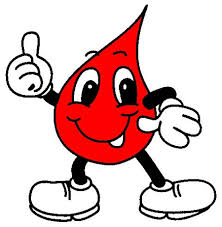 Đại cương về máu
Lớp PTH 350 H
     Nhóm: 18
SVTH: Nguyễn Văn Đức
            Nguyễn Hải Dân
            Nguyễn Thị Nữ
            Lương Thị Trâm
            Nguyễn Khoa Thanh Vy
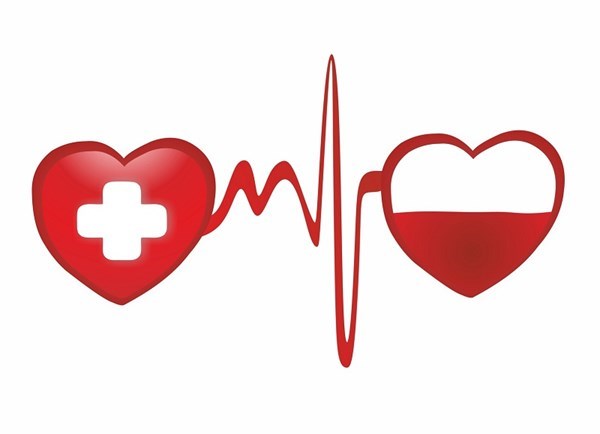 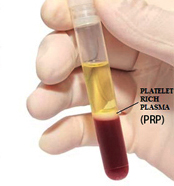 Thành phần của máu
Hồng cầu
Bạch cầu
Tiểu cầu
Huyết tương
Nước
Protein: albumine, globulin và fibrinogen
Chất điện giải(khoáng)
Hồng cầu
‒ Hồng cầu sinh ra ở tuỷ xương và phát triển qua nhiều giai đoạn từ nguyên tiền hồng cầu – nguyên hồng cầu ưa base – nguyên hồng cầu đa sắc – nguyên hồng cầu ưa acid – hồng cầu lưới – hồng cầu trưởng thành.
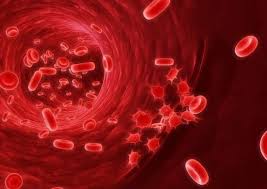 2. Bạch cầu
Bạch cầu trong suốt, kích thước khá lớn, có nhân. 
Máu bình thường có 6 - 8 x 109 bạch cầu / l máu
Bảo vệ cơ thể khỏi sự xâm nhập của vi khuẩn và các dị vật.
Có 5 loại tế bào bạch cầu: Bạch cầu ưa kiềm, bạch cầu ưa axit, bạch cầu trung tính, bạch cầu mônô và bạch cầu limphô.
Bạch cầu được phân thành ba loại chính: 
           -Bạch cầu hạt: bc trung tính , bc ái kiềm, bc ái toan
           -Tế bào lympho
           -Bạch cầu đơn nhân: monocyte
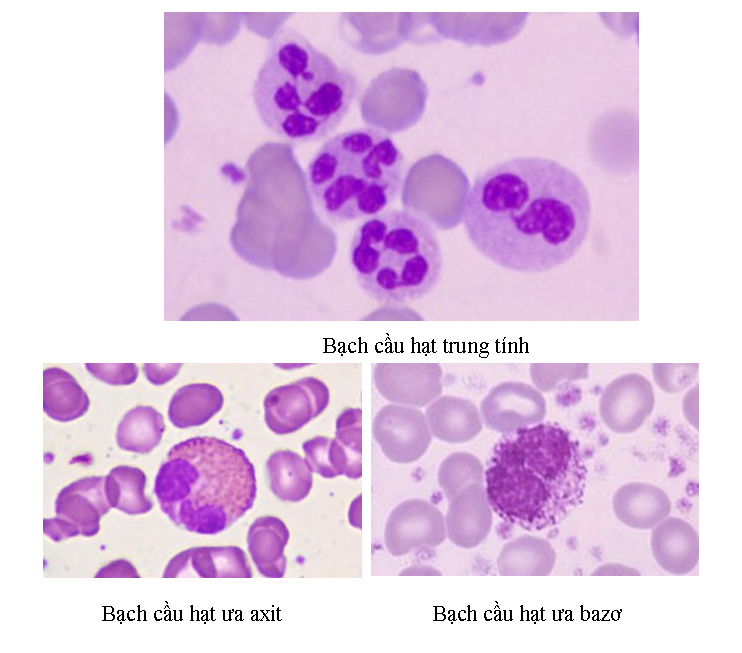 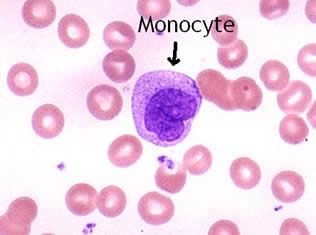 Tiểu cầu
Tiểu cầu được sinh ra từ mẫu tiểu cầu trong tuỷ xương
SL: 200 - 300 x 109 tiểu cầu/l máu
Tiểu cầu có vai trò cơ bản trong quá trình đông máu.
Tiểu cầu là những đốm màu                                                 tím sậm, đường kính bằng 20% 
  hồng cầu
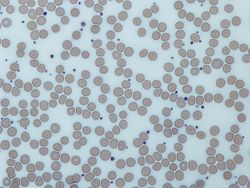 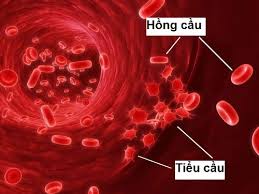 Huyết tương
Huyết tương là phần dịch của máu sau khi đã bỏ các tế bào máu. Huyết tương chứa sắt, protein và các chất hoà tan khác.
Huyết thanh là phần dịch còn lại của huyết tương, không có tiền sợi huyết và các yếu tố đông máu khác
Protein huyết tương bao gồm Albumin và Globulin.
 Albumin là chất đặc biệt quan trọng cho việc duy trì thể tích dịch trong mạch máu. Albumin không thấm qua màng mao mạch máu nên tạo ra một áp lực thẩm thấu khiến cho dịch ở lại mao mạch. Albumin được sản xuất ở gan có chức năng vận chuyển các kim loại, acid béo, Bilirubin và các kim loại, acid béo, bilirubin và các thuốc.
Tuỷ xương
Là cơ quan tạo máu chủ yếu. Tuỷ xương nằm ở các xương xốp và ở đầu các xương dài chiếm 4-5% trọng lượng cơ thể. 
Tuỷ xương sinh sản hai dòng tế bào máu:
          -Dòng tuỷ bào: hồng cầu, nhiều loại bạch cầu và tiểu
   cầu
         -Dòng tân bào pt thành                                                        
   tân cầu (lympho).
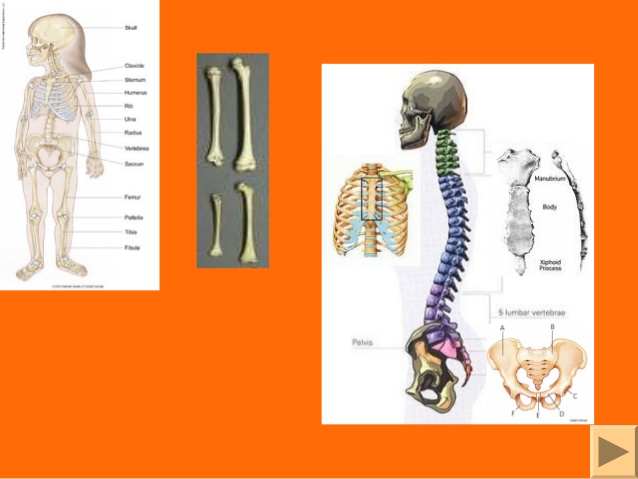 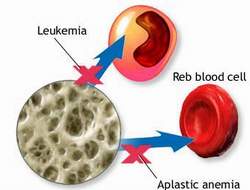 Lách
Tổ chức lympho của lách tạo ra các lympho bào, tổ chức liên võng nội mô của lách sản xuất ra bạch cầu đơn nhân. ở thai nhi lách cũng tạo ra hồng cầu, bạch cầu và các tế bào đơn nhân khổng lồ.
Lách là nơi tiêu huỷ hồng cầu, bạch cầu, và tiểu cầu khi   kết thúc chu trình
   sống của nó.
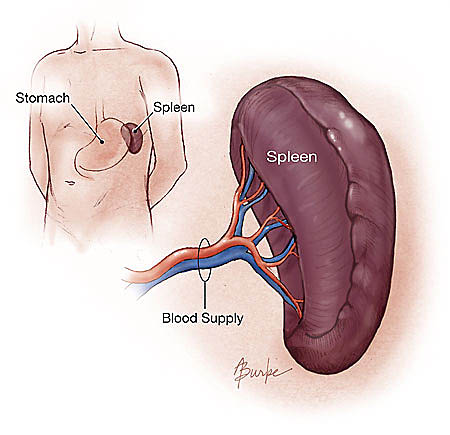 Hạch
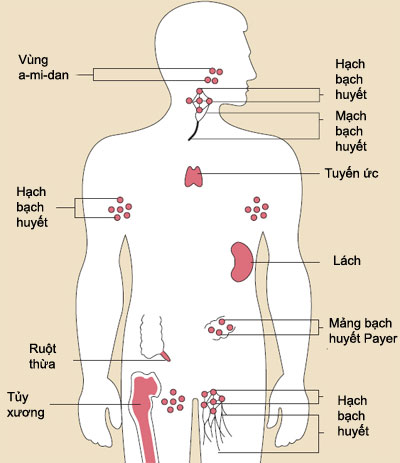 Hạch được cấu tạo bởi hai phần cơ bản là khung liên kết và các tế bào
Khung liên kết tạo thành vỏ liên kết của hạch và cái khung tạo keo được dùng làm chỗ dựa cho các tế bào lympho xếp vào 
Các tế bào lympho phần lớn là tế bào một nhân có vài nguyên bào lympho ở vùng tuỷ.đó.
Gan
Trong thời kì bào thai, gan là nơi sinh ra các tế bào máu, sau đó chức năng tạo máu của gan giảm dần và tuỷ xương thành cơ quan tạo máu chủ
Các rối loạn tế bào máu
Rối loạn tạo hồng cầu:
Thiếu máu do rối loạn chức năng tạo hồng cầu
    -Chức năng tạo hồng cầu của tủy xương có thể bị rối loạn do thiếu nguyên liệu tạo hồng cầu ( protit, sắt, sinh tố B12, axitfolic… ) hoặc do tủy xương bị ức chế do các nguyên nhân bệnh lý khác nhau.
Cơ chế thích nghi bù đắp khi thiếu máu:
   -Khi thiếu máu do giảm số lượng hồng cấu và huyết cầu tố cơ thể lâm vào tình trạng thiếu Oxy, sẽ kích thích các cơ chế thích ứng của cơ thể để bù đắp lại.
Rối loạn về bạch cầu 
 Rối loạn không ác tính dòng bạch cầu 
 Rối loạn ác tính dòng bạch cầu gây ra các bệnh bạch cầu
Rối loạn tiểu cầu và quá trình đông máu 

Danh mục tài liệu tham khảo
http://www.nguyenphuchoc199.com/uploads/7/2/6/7/72679/7.1_dai_c%C6%B0%C6%A1ng_ve_mau_va_co_quan_tao_mau.pdf
https://vi.wikipedia.org
http://baigiangykhoa.edu.vn/noi-khoa/benh-mau-va-bach-huyet/748.html
https://www.slideshare.net/VThanh7/sinh-l-mu-6-ym
http://bacsinoitru.vn/f96/sinh-ly-benh-mau-va-tao-mau-167.html
Cảm ơn thầy và các bạn đã chú ý lắng nghe Thanks You